ПОРІВНЯННЯ МОДЕЛЕЙ ДЛЯ ПРОГНОЗУВАННЯ КЛІКІВ КОРИСТУВАЧІВ ПО РЕКЛАМІ
Підготував
студент  4 курсу 
факультету ЕІ
ХНЕУ ім. С. Кузнеця
Чуйков І. О.
Науковий керівник
к.т.н., проф. Мілов О.В.
Актуальність теми
Останнім часом, інтернет-реклама стала найпопулярнішим способом просування бренду та маркетингу продукції для рекламодавців, і головним джерелом доходу власників сайтів та додатків, на яких розміщується реклама.
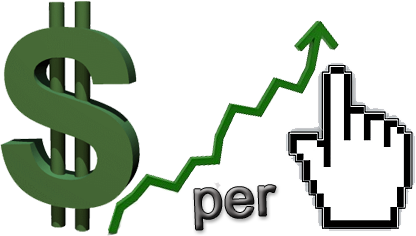 Саме тому прогнозування кліків користувачів на те чи інше рекламне оголошення набуває великого значення, адже розуміючи особливості поведінки користувача стало можливим пропонувати йому рекламне оголошення з посиланням, вірогідність переходу за яким є найвищою. Для вирішення задачі прогнозування кліків було запропоновано багато підходів. У даній статі будуть розглянуті основні з них.
Критерії якості алгоритму
Головним критерієм якості алгоритму є «клікабельність» (CTR) показаної видачі. Також розглядають інші критерії, такі як CPM (математичне очікування грошей, отриманих за тисячу показів). Варто зауважити, що точність передбачення CTR важлива для коректного обчислення CPM. Таким чином важливо не тільки добре відібрати оголошення, але і правильно оцінити ймовірність кліка. Тому на практиці завдання відбору банерів зводиться до прогнозування CTR.
Завдання прогнозу CTR характеризується:
Величезними (сотні гігабайт) обсягами даних.
Великою кількістю категоріальних і текстових ознак.
Високими вимогами до часу роботи алгоритму.
Наявністю декількох критеріїв якості.
Логістична регресія
Аналіз часових рядів
Зараз будь-яка подія пов’язана з взаємодією користувача та реклами (запит користувача, час очікування і т.д.) фіксується з часовою відміткою. Тому логічним є використання методів аналізу часових рядів для моделювання поведінки користувача.
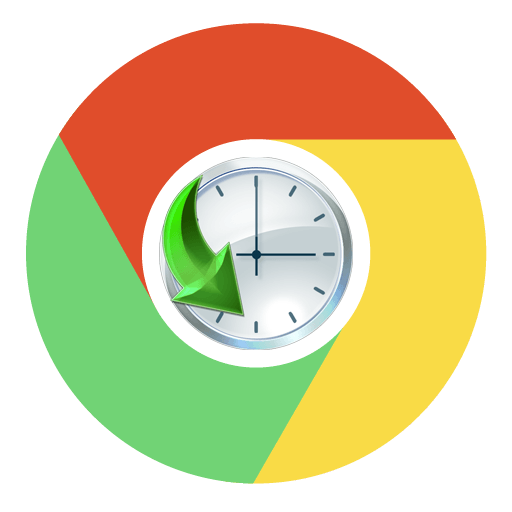 Існуючі дослідження з аналізу часових рядів зазвичай фокусуються на тенденціях або періодичності у серії даних. Однак, послідовна залежність між показами та діями користувача є настільки складною і динамічною, що аналіз часових рядів за допомогою звичайних методів не здатний досить ефективно моделювати поведінку користувача. 
У багатьох сучасних роботах пропонується використання рекурентних нейронних мереж для пошуку таких залежностей.
Рекурентні нейронні мережі
Історія перегляду оголошень кожним споживачем розглядається як одна послідовність, якій притаманні приховані залежності. 
У процесі навчання цієї моделі особливості кожної рекламної взаємодії будуть знаходитися в прихованому шарі мережі, разом з раніше накопиченим станом. 
Таким чином, залежність між рекламними взаємодіями буде будуватися в рецидивуючих структурах мережі. 
Використання інформації про послідовності кліків користувача дозволяє значно підвищити точність моделей прогнозування CTR.
Дерева прийняття рішень
За допомогою композиції дерев прийняття рішень можна ефективно об'єднувати результати роботи декількох алгоритмів машинного навчання (наприклад, лінійних моделей). Для цього вибірка ділиться на 2 частини. 
Спочатку регресивні моделі навчаються на першому наборі даних. Потім обчислюються передбачення цих моделей для всіх об'єктів з другої вибірки, після чого ці передбачення використовуються як ознаки для навчання композиції дерев.
Таким чином за допомогою композиції вирішальних дерев можна об'єднувати прогнози декількох лінійних моделей, нейронних мереж або інших алгоритмів, використовуючи їх передбачення на ряду з іншими ознаками, які використовуються для навчання.
Мережа Баєса
Для прогнозування кліків по новим оголошенням ефективним є використання мережі Баєса. Для цього необхідно вирішити дві задачі:
побудувати Баєсову мережу з ключових слів, які використовуються для опису оголошення, де ці слова будуть виступати вершинами мережі, а ребра будуть описувати взаємозв’язок між схожими ключовими словами;
забезпечити ефективний механізм отримання висновку для прогнозування розподілу ймовірностей всіх можливих значень враховуючи ключові слова, які використовуються для опису нового оголошення.
Таким чином, для того, щоб передбачити CTR нового оголошення, можна використовувати CTR схожих оголошень. Щоб отримати найбільш схожі оголошення, необхідно використати ймовірнісні висновки на основі збудованої Баєсової мережі, що дозволить впевнено говорити про подібність рекламних оголошень і прогнозувати на їх основі CTR нових оголошень.
Дякую за увагу!